Книги для будущих профессионалов
Библиотека ГБОУ ПОО «Златоустовский техникум технологий и экономики»
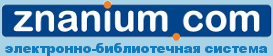 38.02.05 Товароведение и экспертиза качества потребительских товаров
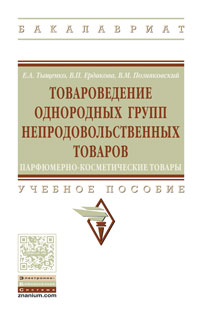 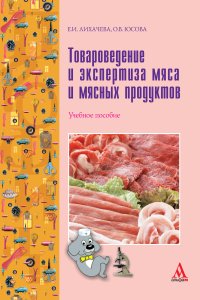 Товароведение и экспертиза мясных товаров. Лабораторный практикум: Учебное пособие / Данильчук Ю.В. - М.:НИЦ ИНФРА-М, 2017. - 174 с.
Товароведение непродовольственных товаров: Учебное пособие / Голубенко О.А., Новопавловская В.П., Носова Т.С. - М.: Альфа-М, НИЦ ИНФРА-М, 2016. - 336 с.
Экспертиза продовольственных товаров: Лабораторный практикум: Учеб. пособие / Под ред. Ю.И. Сидоренко. — М.: ИНФРА-М, 2016. — 182 с.
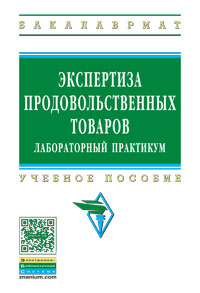 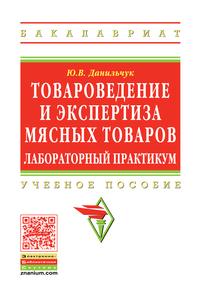 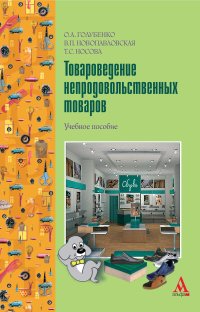 Товароведение однородных групп непродовольственных товаров: парфюмерно-косметические товары - М.:НИЦ ИНФРА-М, 2016. - 396 с.
Товароведение и экспертиза мяса и мясных продуктов : учеб. пособие / Е.И. Лихачева, О.В. Юсова. — М. : Альфа-М : ИНФРА-М, 2017. — 304 с. : ил.
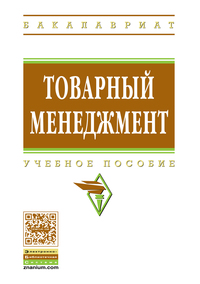 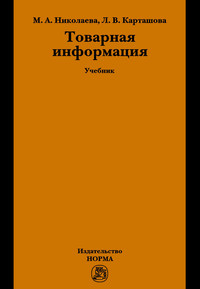 Товарный менеджмент: Учебное пособие / Иванова Т.Н., Еремина О.Ю., Евдокимова О.В.; Под ред. Иванова Т.Н. - М.:НИЦ ИНФРА-М, 2017. - 234 с.:
Товарная информация: Учебник/М.А.Николаева, Л.В.Карташова - М.: Юр.Норма, НИЦ ИНФРА-М, 2016. - 256 с.
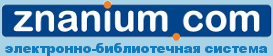 19.02 10 Технология продукции общественного питания
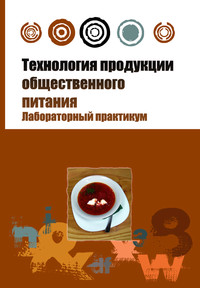 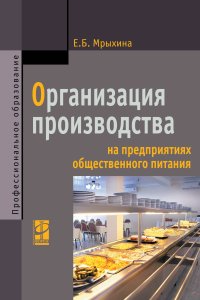 Питание и здоровье: Учебное пособие для студентов по спецкурсу «Питание и здоровье» / Зименкова Ф.Н. - М.:Прометей, 2016. - 168 с.
Технология продуктов общественного питания: Сборник задач: Учебное пособие/Джабоева А. С., Тамова М. Ю. - М.: Магистр, НИЦ ИНФРА-М, 2016. - 256 с
Технология продукции общественного питания: Учебник для бакалавров/А.С.Ратушный - М.: Дашков и К, 2016. - 336 с.
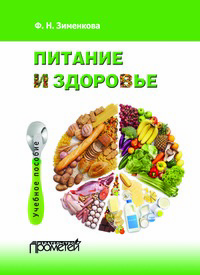 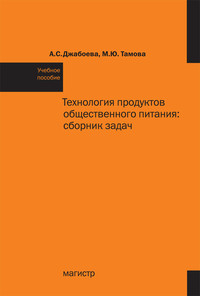 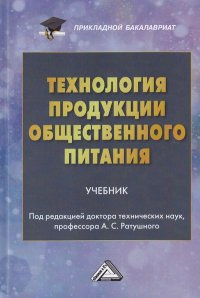 Технология продукции общественного питания: Лабораторный практикум / Липатова Л. П. - 2-е изд., испр. и доп. - М.: Форум, НИЦ ИНФРА-М, 2016. - 376 с
Мрыхина Е.Б. Организация обслуживания на предприятиях общественного питания: учебник / Е.Б. Мрыхина. — М.: ИД «ФОРУМ»: ИНФРА-М, 2017. — 416 с.
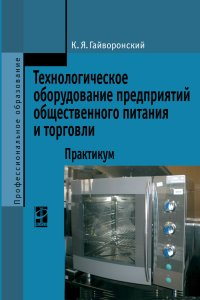 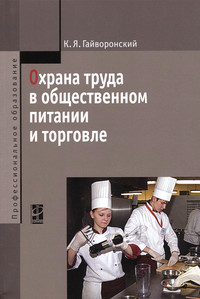 Охрана труда в общественном питании и торговле: Учебное пособие / Гайворонский К.Я. - М.:ИД ФОРУМ, НИЦ ИНФРА-М, 2015. - 128 с.
Технологическое оборудование предприятий общественного питания и торговли : практикум / К.Я. Гайворонский. — М. : ИД «ФОРУМ» : ИНФРА-М, 2017. — 104 с.
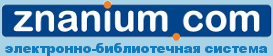 43.02.01 Организация обслуживания в общественном питании
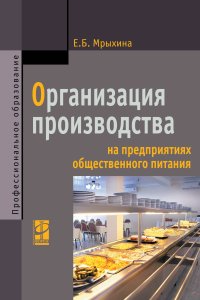 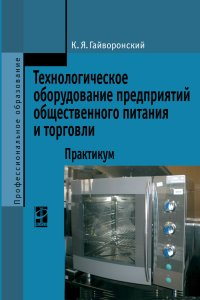 Технология продукции общественного питания: Учебник для бакалавров/А.С.Ратушный - М.: Дашков и К, 2016. - 336 с.
Традиции и культура питания народов мира: Учебное пособие / Н.В. Щеникова. - М.: Форум: НИЦ ИНФРА-М, 2015. - 296 с
Современные формы обслуживания в ресторанном бизнесе: Учебное пособие/Т.А.Джум, Г.М.Зайко - М.: Магистр, НИЦ ИНФРА-М, 2015. - 528 с
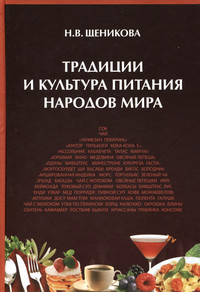 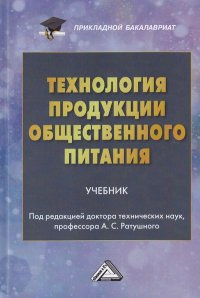 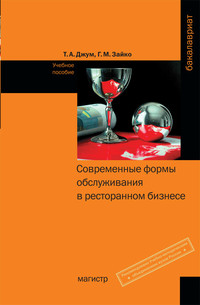 Технологическое оборудование предприятий общественного питания и торговли : практикум / К.Я. Гайворонский. — М. : ИД «ФОРУМ» : ИНФРА-М, 2017. — 104 с.
Мрыхина Е.Б. Организация обслуживания на предприятиях общественного питания: учебник / Е.Б. Мрыхина. — М.: ИД «ФОРУМ»: ИНФРА-М, 2017. — 416 с.
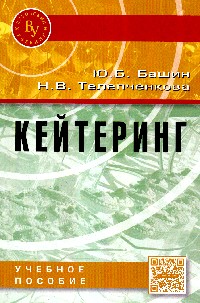 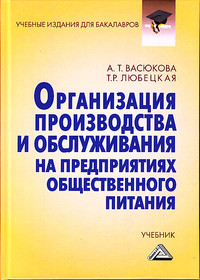 Васюкова, А. Т. Организация производства и обслуживания на предприятиях общественного питания [Электронный ресурс] : Учебник/ А. Т. Васюкова, Т. Р. Любецкая; под ред. А. Т. Васюковой. — М.: Дашков и К°, 2015. — 416 с.
Кейтеринг: Учебное пособие / Ю.Б.Башин, Н.В.Телепченкова - М.: Вузовский учебник, НИЦ ИНФРА-М, 2015. - 126 с
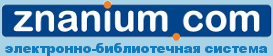 38.02.04 Коммерция (по отраслям)
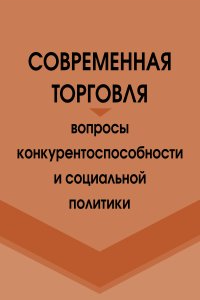 Дашков, Л.П. Организация, технология и проектирование предприятий (в торговле) [Электронный ресурс] : Учебник для бакалавров / Л. П. Дашков, В. К. Памбухчиянц, О. В. Памбухчиянц. — 12-е изд., перераб. и доп. — М.: Дашков и К°, 2015. — 456 с.
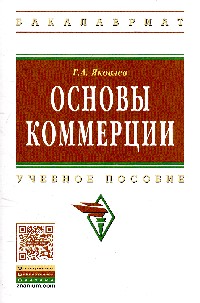 Управление товарным ассортиментом и запасами: Учебник для бакалавров/Ш.Ш.Магомедов - М.: Дашков и К, 2016. - 176 с.
Розничная торговля в России: Монография / Ю.К. Баженов. - М.: НИЦ ИНФРА-М, 2016. - 239 с.
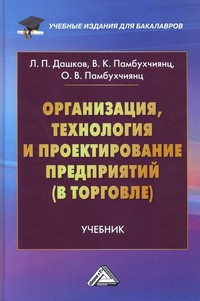 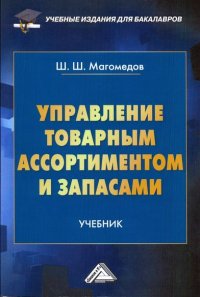 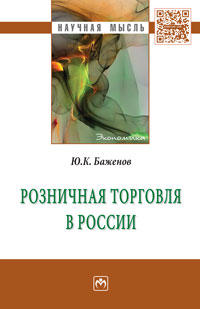 Современная торговля: вопросы конкурентоспособности и социальной политики : монография / под общ. ред. д.э.н., проф. С.Л. Орлова. — М. : ИД «ФОРУМ» : ИНФРА-М, 2017. — 192 с.
Основы коммерции: Учебное пособие / Г.А. Яковлев. - М.: НИЦ ИНФРА-М, 2016. - 224 с.
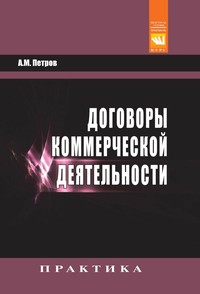 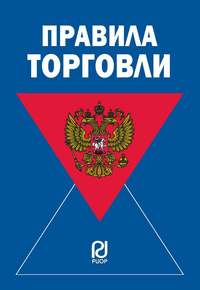 Договоры коммерческой деятельности: Практическое пособие/А.М.Петров - М.: КУРС, НИЦ ИНФРА-М, 2015. - 396 с.
Правила торговли/Сафонов М. Н., 12-е изд. - М.: ИЦ РИОР, НИЦ ИНФРА-М, 2016. - 57 с.
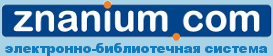 38.02.01 Экономика и бухгалтерский учет (по отраслям)
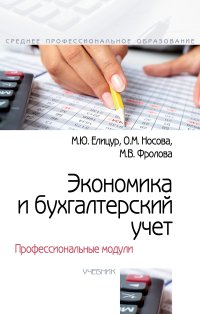 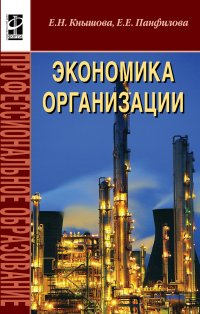 Бухгалтерский учет в торговле и общественном питании: Учебное пособие/Бабаев Ю. А., Петров А. М. - М.: Вузовский учебник, НИЦ ИНФРА-М, 2015. - 352 с.:
Анализ финансово-хозяйственной деятельности предприятия: Учебное пособие / Канке А.А., Кошевая И.П., - 2-е изд., испр. и доп. - М.:ИД ФОРУМ, НИЦ ИНФРА-М, 2017. - 288 с
Экономика и бухгалтерский учет. Общепрофессиональные дисциплины : учебник / М.Ю. Елицур, В.П. Наумов, О.М. Носова, М.В. Фролова. — М. : ФОРУМ : ИНФРА-М, 2017. — 544 с.
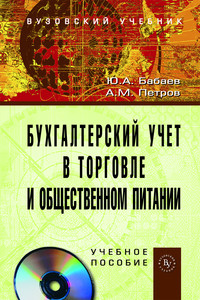 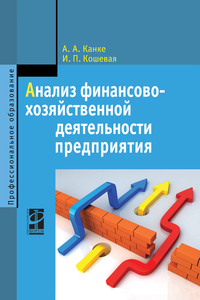 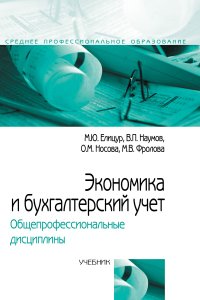 Экономика организации : учебник / Е.Н. Кнышова, Е.Е. Панфилова. — М. : ИД «ФОРУМ» : ИНФРА-М, 2017. — 335 с.
Экономика и бухгалтерский учет. Профессиональные модули : учебник / М.Ю. Елицур, О.М. Носова, М.В. Фролова. — М. : ФОРУМ : ИНФРА-М, 2017. — 200 с.
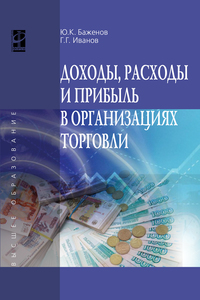 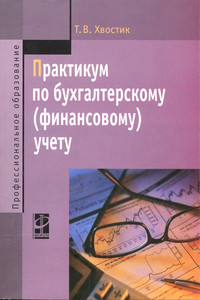 Доходы, расходы и прибыль в организациях торговли: Учебное пособие / Ю.К. Баженов, Г.Г. Иванов. - М.: ИД ФОРУМ: НИЦ ИНФРА-М, 2016. - 96 с.
Практикум по бухгалтерскому (финансовому) учету: Учебное пособие / Хвостик Т.В. - 2-е изд., перераб. и доп. - М.: ИД ФОРУМ, НИЦ ИНФРА-М, 2016. - 168 с.
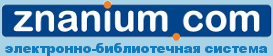 38.02.07 Банковское дело
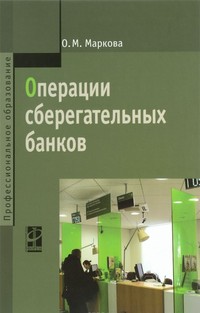 Организация деятельности коммерческого банка: Учебник / Маркова О.М. - М.: ИД ФОРУМ, НИЦ ИНФРА-М, 2016. - 496 с
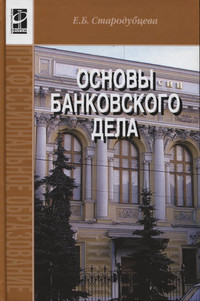 Основы банковского дела: Учебник / Е.Б. Стародубцева. - 2-e изд., перераб. и доп. - М.: ИД ФОРУМ: НИЦ ИНФРА-М, 2015. - 288 с.
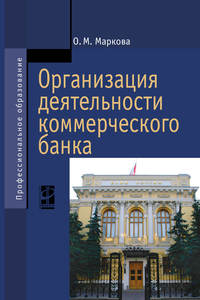 Банк 3.0: стратегии, бизнес-процессы, инновации : монография / Р.А. Исаев. — М. : ИНФРА-М, 2017. — 161 с.
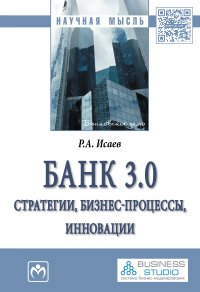 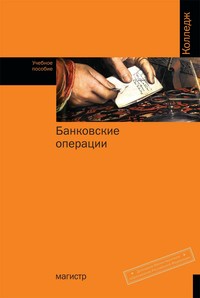 Операции сберегательных банков: Учебное пособие / Маркова О.М., - 2-е изд., перераб. и доп. - М.:ИД ФОРУМ, НИЦ ИНФРА-М, 2015. - 288 с.
Кредитный анализ в коммерческом банке : учеб. пособие / С.Ю. Хасянова. — М. : ИНФРА-М, 2017. — 196 с.
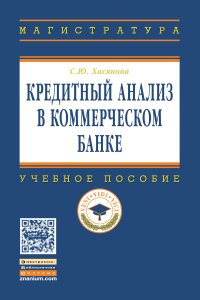 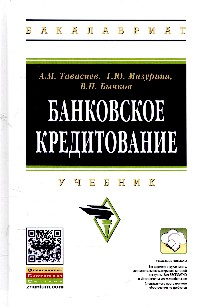 Банковские операции: Учебное пособие для средн. проф. образования / Коробова Г. Г., Нестеренко Е. А., Карпова Р. А., Коробов Ю. И. - М.: Магистр, НИЦ ИНФРА-М, 2015. - 448 с.
Банковское кредитование: Учебник/Тавасиев А. М., Мазурина Т. Ю., Бычков В. П. - 2 изд., перераб. - М.: НИЦ ИНФРА-М, 2015. - 366 с.
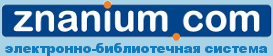 40.02.01 Право и организация социального обеспечения
Право социального обеспечения: Учебное пособие / Е.Ю. Николаева. - 2-e изд. - М.: ИЦ РИОР: НИЦ Инфра-М, 2016. - 65 с
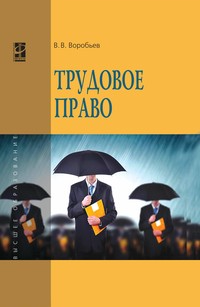 Гражданское право: Учеб. пособие. — 4-е изд. — М.: РИОР: ИНФРА-М, 2017. — 400 с.
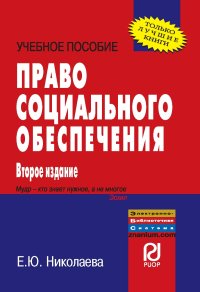 Право социального обеспечения: Учебное пособие/Сидоров В. Е., 3-е изд., перераб. и доп. - М.: ИЦ РИОР, НИЦ ИНФРА-М, 2016. - 310 с.
Романова Е.Н., Шаповал О.В. Гражданское право. Общая часть: Учебник. — М.: РИОР: ИНФРА-М, 2017. — 202 с.
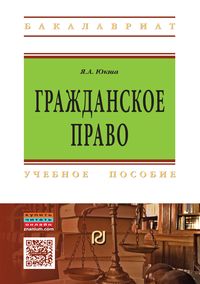 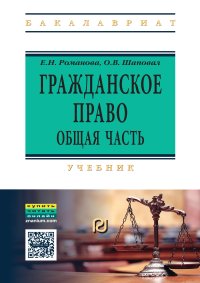 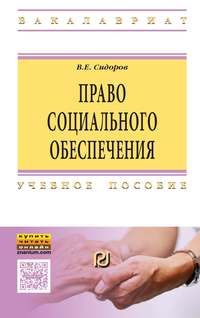 Трудовое право: Курс лекций: Учебное пособие/Воробьев В. В. - 3 изд., перераб. и доп. - М.: ИД ФОРУМ, НИЦ ИНФРА-М, 2015. - 368 с.
Трудовое право: Учебное пособие/Магницкая Е. В., Евстигнеев Е. Н., Викторова Н. Г. - 2 изд., испр. и доп. - М.: НИЦ ИНФРА-М, 2015. - 312 с.
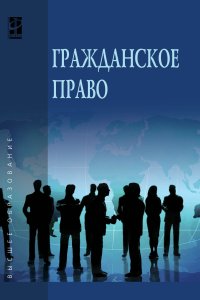 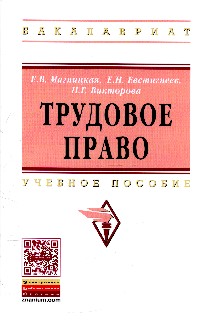 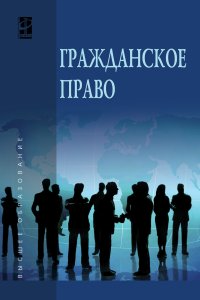 Гражданское право. В 2 т. Т. 1 : учебник / под общ. ред. М.В. Карпычева, А.М. Хужина. — М. : ИД «ФОРУМ» : ИнФРА-М, 2017. — 400 с.

Гражданское право : учебник в 2 т. Т. 2 / под общ. ред. М.В. Карпычева, А.М. Хужина. — М. : ИД «ФОРУМ» : ИНФРА-М, 2017. — 560 с.
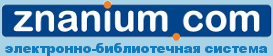 15.01.05 Сварщик (ручной и частично механизированной сварки (наплавки)
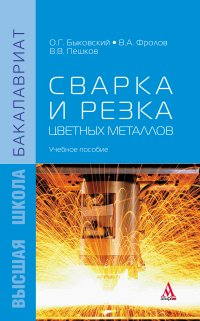 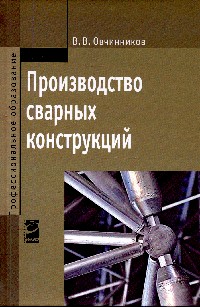 Общая технология сварочного производства: Учебное пособие / Лупачев В. Г. - 2-е изд. - М.: Форум, НИЦ ИНФРА-М, 2015. - 288 с.
Основы металловедения и сварки : учеб. пособие / М.Д. Мосесов. — М. : ФОРУМ : ИНФРА-М, 2017. — 128 с.
Быковский, О.Г. Сварка и резка цветных металлов : учеб. пособие / О.Г. Быковский, В.А. Фролов, В.В. Пешков. – М. : Альфа-М : ИНФРА-М, 2017. – 336 с. : ил.
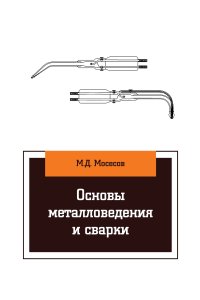 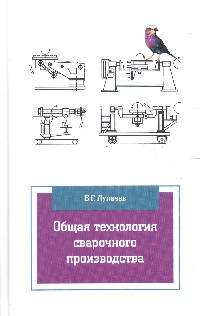 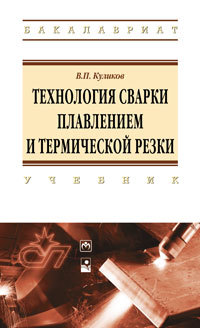 Технология сварки плавлением и термической резки: Учебник / Куликов В.П. - М.:НИЦ ИНФРА-М, Новое знание, 2016. - 463 с.
Производство сварных конструкций: Учебник/В.В.Овчинников - М.: ИД ФОРУМ, НИЦ ИНФРА-М, 2015. - 288 с.
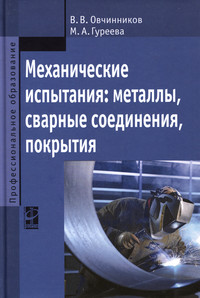 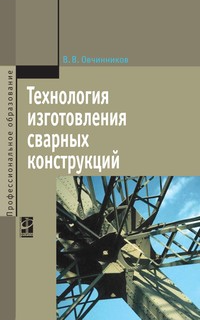 Механические испытания: металлы, сварные соединения, покрытия: Учебник / В.В. Овчинников, М.А. Гуреева. - М.: ИД ФОРУМ: НИЦ ИНФРА-М, 2015. - 272 с
Технология изготовления сварных конструкций: Учебник/В.В.Овчинников - М.: ИД ФОРУМ, НИЦ ИНФРА-М, 2015. - 208 с.
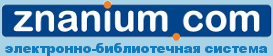 23.02.03 Техническое обслуживание и ремонт автомобильного транспорта
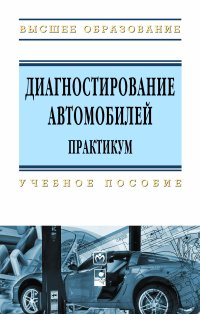 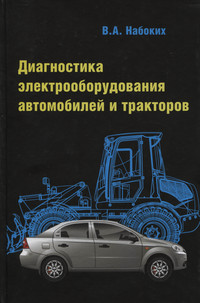 Диагностика электрооборудования автомобилей и тракторов: Учебное пособие / В.А. Набоких. - 2-e изд. - М.: Форум: НИЦ ИНФРА-М, 2015. - 288 с
Датчики автомобильных электронных систем управления и диагностического оборудования : учеб. пособие / В.А. Набоких. — М. : ФОРУМ : ИНФРА-М, 2017. — 239 с.
Организация сервисного обслуживания легковых автомобилей : учеб. пособие / Е.Л. Савич, М.М. Болбас, А.С. Сай ; под ред. Е.Л. Савича. — Минск : Новое знание ; М. : ИНФРА-М, 2017. — 160 с. : ил.
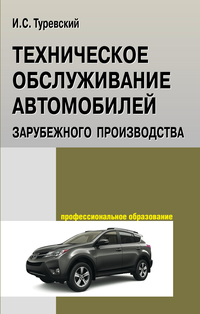 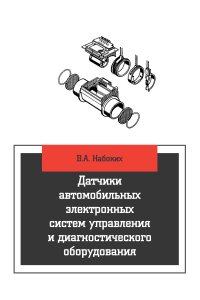 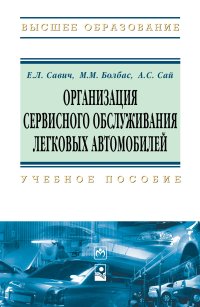 Диагностирование автомобилей. Практикум : учеб. пособие / А.Н. Карташевич [и др.] ; под ред. А.Н. Карташевича. — Минск : Новое знание ; М. : ИНФРА-М, 2017. — 208 с. : ил.
Электрооборудование автомобилей : учеб. пособие / И.С. Туревский, В.Б. Соков, Ю.Н. Калинин. — М. : ИД «ФОРУМ» : ИНФРА-М, 2015. — 368 с.
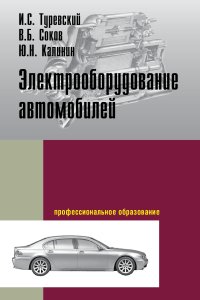 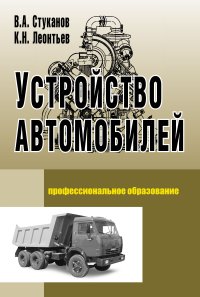 Техническое обслуживание автомобилей зарубежного производства: Учебное пособие / Туревский И.С. - М.:ИД ФОРУМ, НИЦ ИНФРА-М, 2016. - 208 с.
Стуканов В.А. Устройство автомобилей : учеб. пособие / В.А. Стуканов, К.Н. Леонтьев. — М. : ИД «ФОРУМ» : ИНФРА-М, 2017. — 496 с.
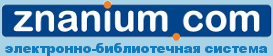 43.02.10 Туризм
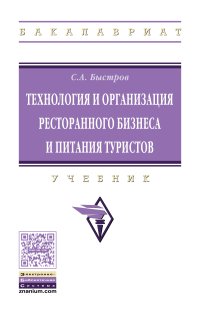 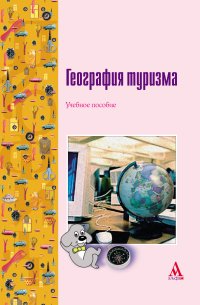 Организация транспортного обслуживания в туризме: Учебное пособие/Докторов А. В., Мышкина О. Е. - М.:ИНФРА-М,2016. - 208 с.
Технология и организация предприятия туризма : учебник / В.П. Орловская ; под ред. проф., засл. раб-ка высшей школы Российской Федерации Е.И. Богданова. — М. : ИНФРА-М, 2017. — 176 с.
Экономика отрасли: туризм: Учебное пособие / Замедлина Е.А., Козырева О.Н. - М.: Альфа-М, НИЦ ИНФРА-М, 2016. - 204 с.
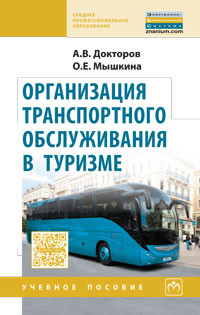 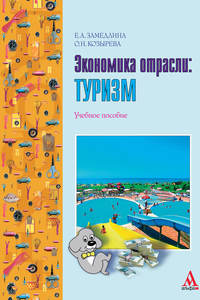 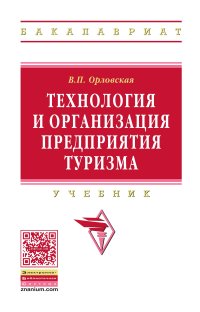 Технология и организация ресторанного бизнеса и питания туристов : учебник / С.А. Быстров. — М. : ИНФРА-М, 2017. — 536 с.
География туризма : учеб. пособие / М.В. Асташкина, О.Н. Козырева, А.С. Кусков, А.А. Санинская. –М. : АльфаМ : ИНФРАМ, 2017. – 430 с. : ил.
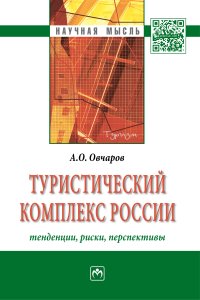 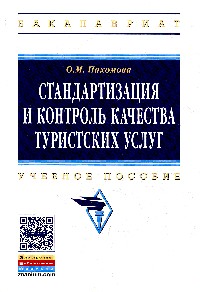 Стандартизация и контроль качества туристских услуг: Учебное пособие / О.М. Пахомова. - М.: НИЦ ИНФРА-М, 2016. - 135 с.
Туристический комплекс России: тенденции, риски, перспективы : монография / А.О. Овчаров. — М. : ИНФРА-М, 2017. — 280 с.
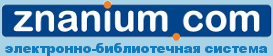 08.02.01 Строительство и эксплуатация зданий и сооружений
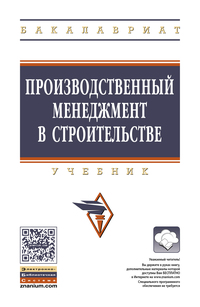 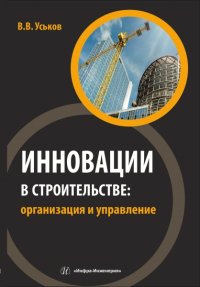 Технология бетонных работ: Учебное пособие/Стаценко А.С. - М.: Форум, НИЦ ИНФРА-М, 2015. - 224 с.
Строительные конструкции. Расчет и проектирование: Учебник / Сетков В.И., Сербин Е.П., - 3-е изд., доп. и испр. - М.:НИЦ ИНФРА-М, 2016. - 444 с.:
Экономика отрасли (строительство) : учебник / В.В. Акимов, А.Г. Герасимова, Т.Н. Макарова, В.Ф. Мерзляков, К.А. Огай. — 2-е изд. — М. : ИНФРА-М, 2017. — 300 с.
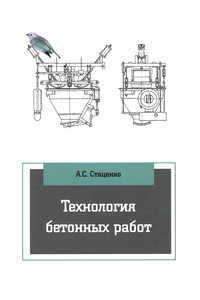 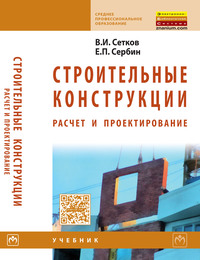 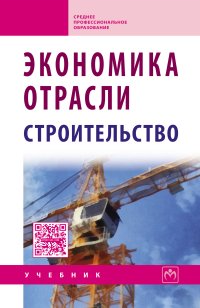 Производственный менеджмент в строительстве: Учебник / Михненков О.В., Шемякина Т.Ю., Коготкова И.З. и др. - М.: НИЦ ИНФРА-М, 2016. - 352 с.
Инновации в строительстве: организация и управление: Учебно-практическое пособие / Уськов В.В. - Вологда:Инфра-Инженерия, 2016. - 342 с.
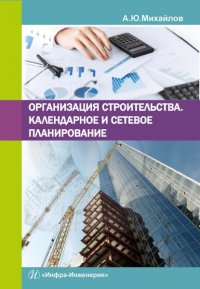 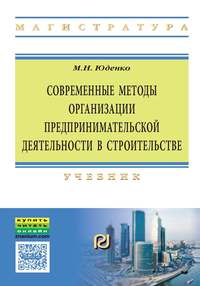 Организация строительства. Календарное и сетевое планирование: Учебное пособие / Михайлов А.Ю. - Вологда:Инфра-Инженерия, 2016. - 296 с.
Современные методы организации предпринимательской деятельности в строительстве: Учебник / Юденко М.Н. - М.: ИЦ РИОР, НИЦ ИНФРА-М, 2016. - 296 с.
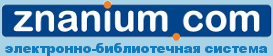 09.02.03 Программирование в компьютерных системах
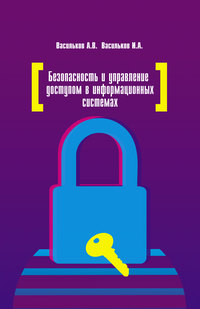 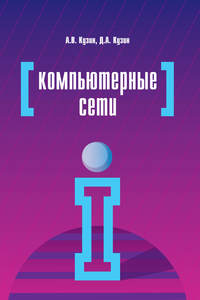 Основы проектирования баз данных: Учебное пособие / Голицына О.Л., Партыка Т.Л., Попов И.И., - 2-е изд. - М.:Форум, НИЦ ИНФРА-М, 2016. - 416 с.
Численные методы и программирование: Учебное пособие / Колдаев В.Д.; Под ред. Гагариной Л.Г. - М.:ИД ФОРУМ, НИЦ ИНФРА-М, 2016. - 336 с.:
Информатика, автоматизированные информационные технологии и системы: Учебник / В.А. Гвоздева. - М.: ИД ФОРУМ: НИЦ ИНФРА-М, 2015. - 544 с.: ил.
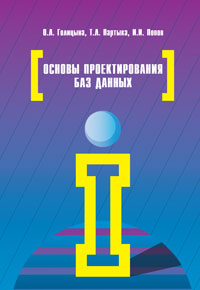 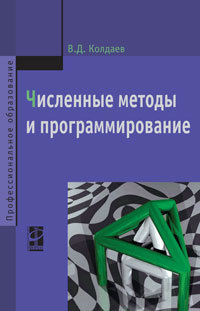 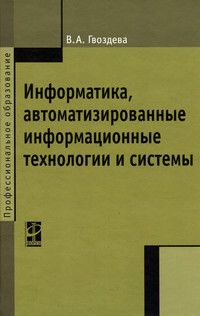 Компьютерные сети: Учебное пособие / Кузин А.В., Кузин Д.А. - 4-е изд., перераб. и доп. - М.: Форум, НИЦ ИНФРА-М, 2016. - 192 с.
Безопасность и управление доступом в информационных системах: учебное пособие / Васильков А.В., Васильков И.А. - М.:Форум, НИЦ ИНФРА-М, 2017. - 368 с.:
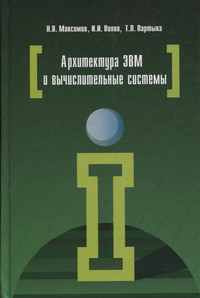 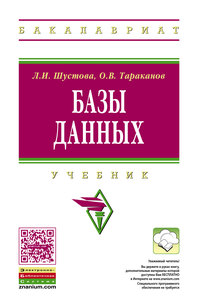 Архитектура ЭВМ и вычислительных систем: Учебник / Н.В. Максимов, Т.Л. Партыка, И.И. Попов. - 5-e изд., перераб. и доп. - М.: Форум: НИЦ ИНФРА-М, 2015 - 512 с.: ил.
Шустова Л.И. Базы данных : учебник / Л.И. Шустова, О.В. Тараканов. — М. : ИНФРА-М, 2017. — 304 с
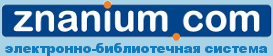 13.02.11 Техническая эксплуатация и обслуживание электрического и электромеханического оборудования (по отраслям)
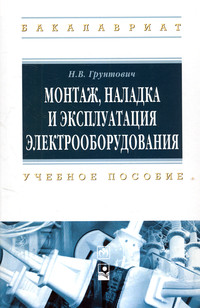 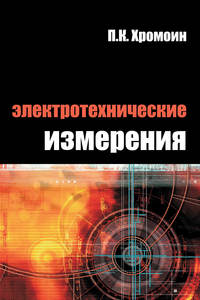 Электрические аппараты: Учебное пособие / Е.Ф. Щербаков, Д.С. Александров. - М.: Форум: НИЦ ИНФРА-М, 2015. - 304 с.: ил.;
Правила по охране труда при эксплуатации электроустановок. — М. : ИНФРА-М, 2017. — 130 с.
Электротехника с основами электроники: Учебное пособие / А.К. Славинский, И.С. Туревский. - М.: ИД ФОРУМ: НИЦ ИНФРА-М, 2015. - 448 с.: ил
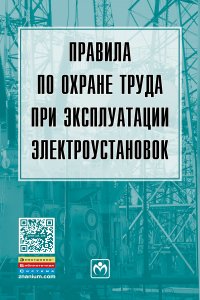 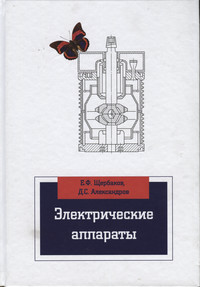 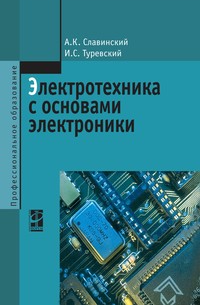 Монтаж, наладка и эксплуатация электрооборудования: Учебное пособие / Грунтович Н.В. - М.:НИЦ ИНФРА-М, Нов. знание, 2017. - 271 с.:
Электротехнические измерения: Учебное пособие / Хромоин П. К. - 3-е изд., испр. и доп. - М.: Форум, НИЦ ИНФРА-М, 2016. - 288 с.
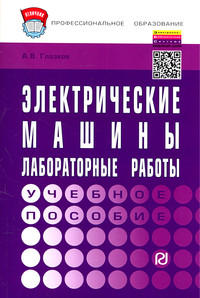 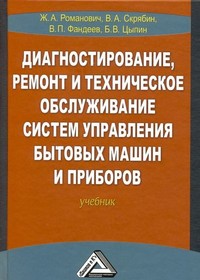 Романович, Ж. А. Диагностирование, ремонт и техническое обслуживание систем управления бытовых машин и приборов [Электронный ресурс] : Учебник / Ж. А. Романович, В. А. Скрябин, В. П. Фандеев и др.. - 3-е изд. - М.: Дашков и К, 2014. - 316 с.
Электрические машины. Лабораторные работы: Учебное пособие / А.В. Глазков. - М.: ИЦ РИОР: НИЦ ИНФРА-М, 2014. - 96 с
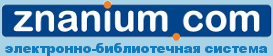 54.02.01 Дизайн (по отраслям)
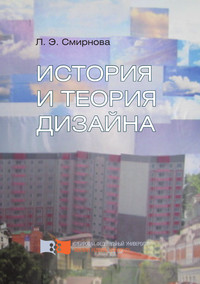 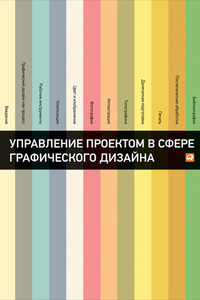 Дизайн и рекламные технологии: Учебное пособие / Ткаченко О.Н.; Под ред. Дмитриевой Л.М. - М.:Магистр, НИЦ ИНФРА-М, 2016. - 176 с.
Основы художественного конструирования: Учебник / Коротеева Л.И., Яскин А.П. - М.:НИЦ ИНФРА-М, 2016. - 304 с.
Графический дизайн:стилевая эволюция: Монография/И.Г.Пендикова, Л.М.Дмитриева - М.: Магистр, НИЦ ИНФРА-М, 2015. - 160 с.:
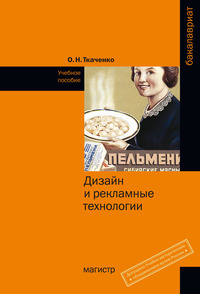 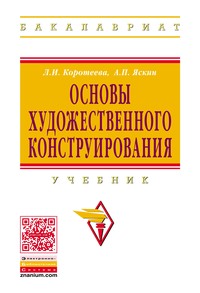 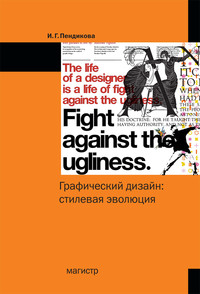 История и теория дизайна/СмирноваЛ.Э. - Краснояр.: СФУ, 2014. - 224 с.
Мус, Р. Управление проектом в сфере графического дизайна [Электронный ресурс] / Розета Мус, Ойана Эррера и др. ; Пер. с англ. — М.: Альпина Паб лишер, 2013. — 220 с.
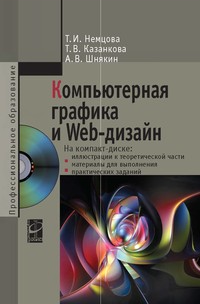 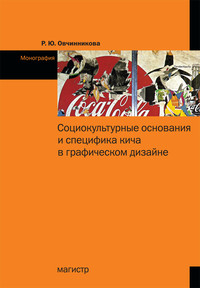 Социокультурные основания и специфика кича в графическом дизайне: Монография/Р.Ю.Овчинникова - М.: Магистр, НИЦ ИНФРА-М, 2015. - 136 с.
Компьютерная графика и web-дизайн: Учебное пособие / Т.И. Немцова, Т.В. Казанкова, А.В. Шнякин. - М.: ИД ФОРУМ: НИЦ ИНФРА-М, 2014. - 400 с
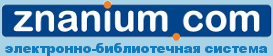 23.01.06 Машинист дорожных и строительных машин
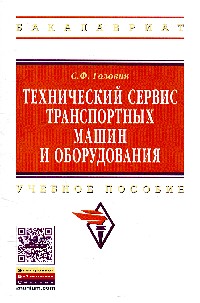 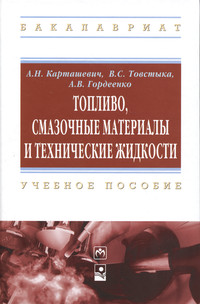 Автоматизация и роботизация строительства: Учебное пособие / С.И.Евтушенко, А.Г.Булгаков, В.А.Воробьев и др. - 2-e изд. - М.: ИЦ РИОР: НИЦ ИНФРА-М, 2013 - 452 с.
Тракторы и автомобили: Учебник / Богатырев А.В., Лехтер В.Р. - М.:НИЦ ИНФРА-М, 2016. - 425 с.
Строительные машины : учебник / А.И. Доценко, В.Г. Дронов. — М. : ИНФРА-М, 2017. — 533 с.
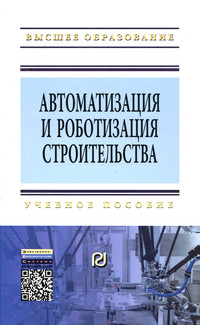 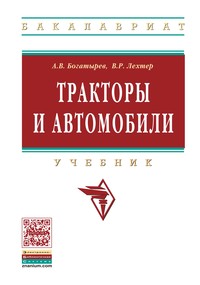 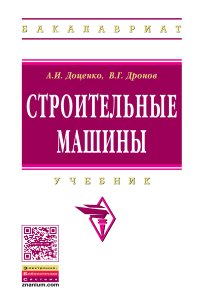 Технический сервис транспортных машин и оборудования: Учебное пособие / С.Ф. Головин. - М.: НИЦ ИНФРА-М, 2016. - 282 с
Топливо, смазочные материалы и технические жидкости: Учебное пособие / А.Н.Карташевич, В.С.Товстыка и др. - М.: НИЦ ИНФРА-М; Мн.: Нов. знание, 2015. - 420 с.:
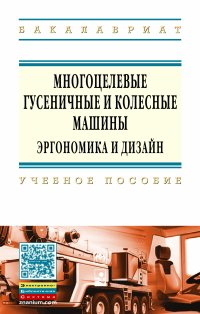 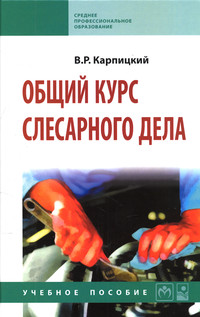 Многоцелевые гусеничные и колесные машины. Эргономика и дизайн: Учебное пособие/Под общ. ред. В.П.Бойкова - М.: НИЦ ИНФРА-М, Нов. знание, 2015. - 350 с.
Общий курс слесарного дела: Учебное пособие / В.Р. Карпицкий. - 2-e изд. - М.: НИЦ ИНФРА-М; Мн.: Нов. знание, 2014. - 400 с.: ил.
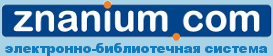